Министерство  образования и науки Республики ДагестанМуниципальное казенное дошкольное образовательное учреждение «Детский сад «Солнышко»Новолакского района село Чапаево.
Благоустроенная территория детского сада «Солнышко»
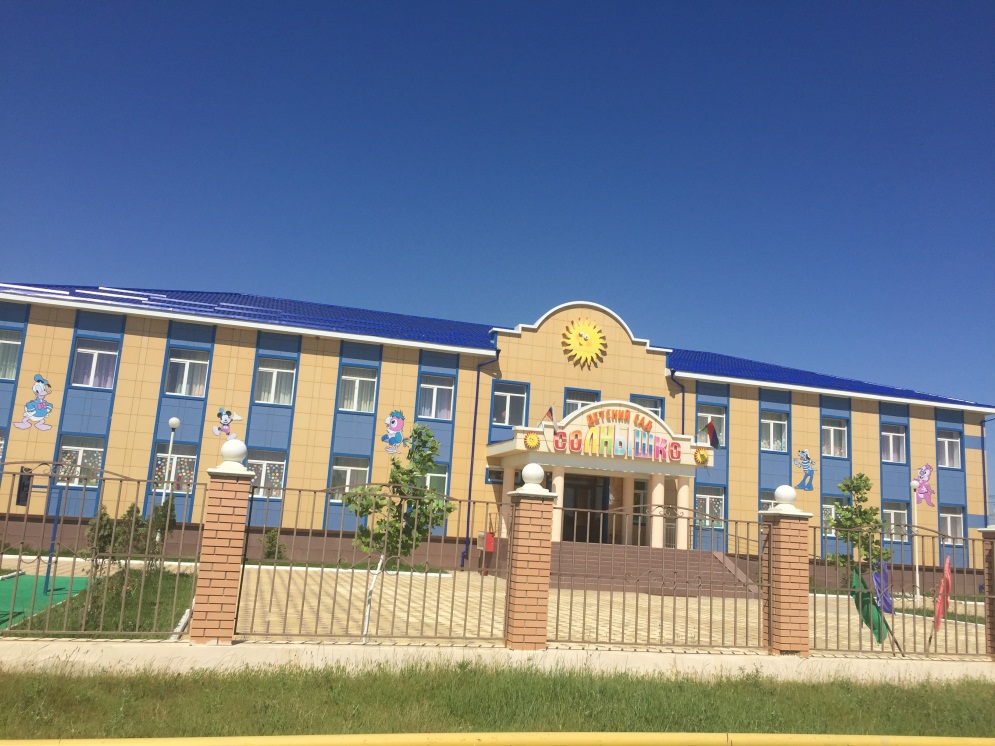 Выдающийся русский педагог К. Д. Ушинский говорил, что прекрасный ландшафт имеет такое огромное воспитательное влияние на развитие молодой души, с которым трудно соперничать влиянию педагога. И это замечание справедливо по отношению к ландшафту участка детского сада, имеющего свои неповторимые прелести в каждое время года, при любом состоянии погоды.
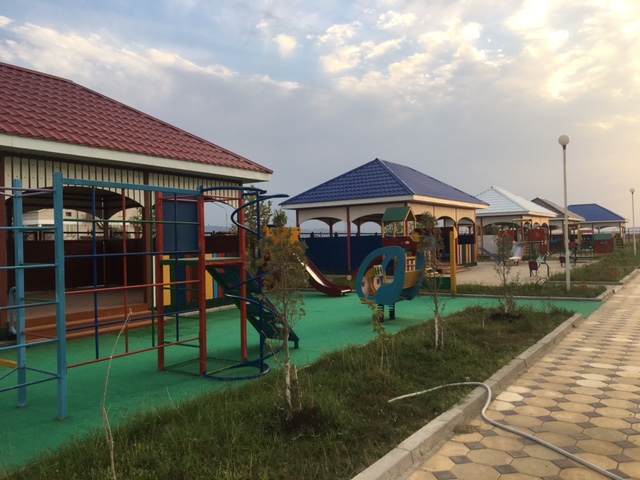 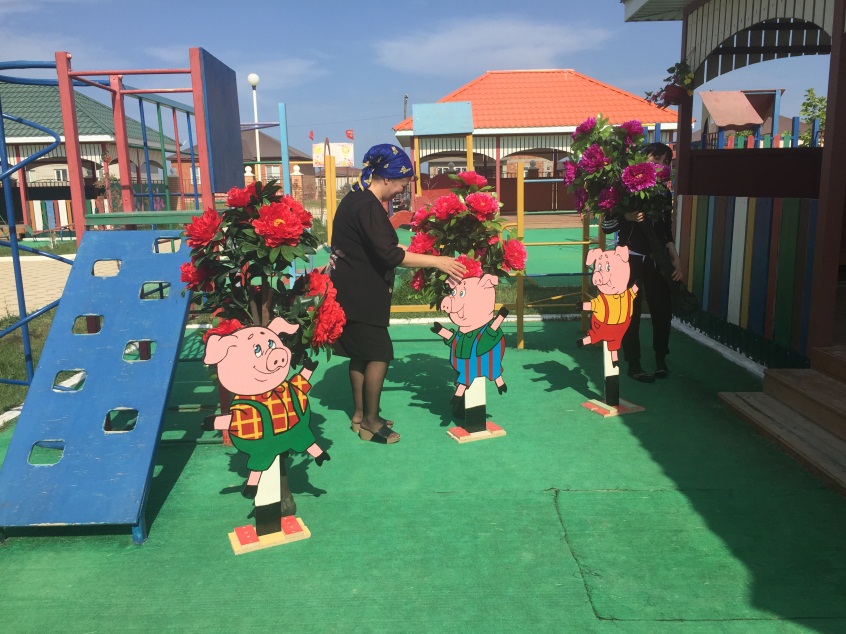 Бесспорно, чрезвычайно важна атмосфера детского учреждения, поскольку именно здесь возникают одни из первых впечатлений ребенка.Ведь детский сад – это-то самое место, где малыши дошкольного возраста проводят основную часть своего дня. На несколько лет детсад становится для многих ребятишек практически вторым домом.
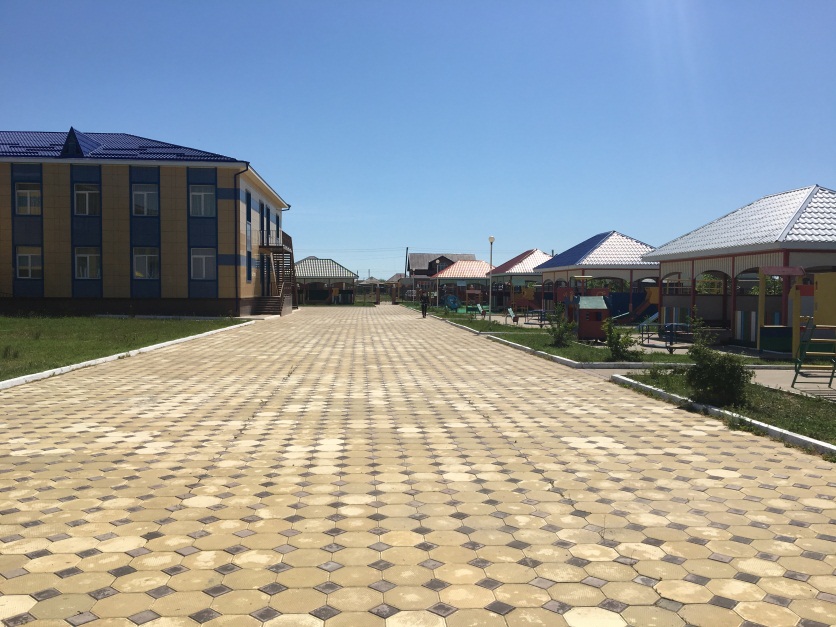 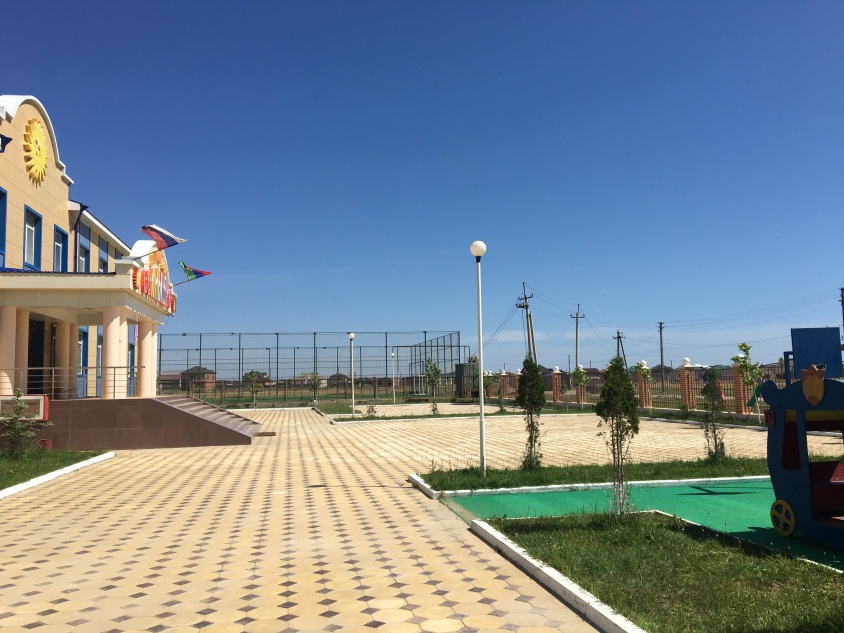 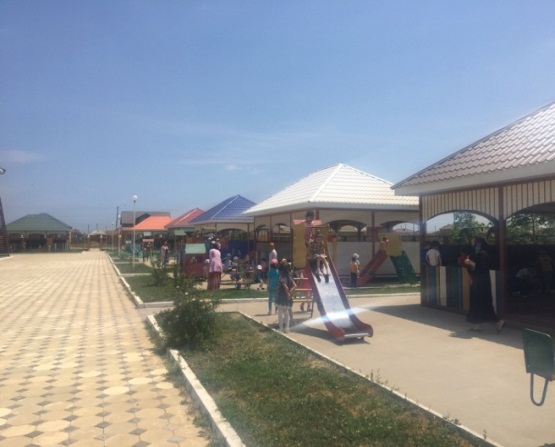 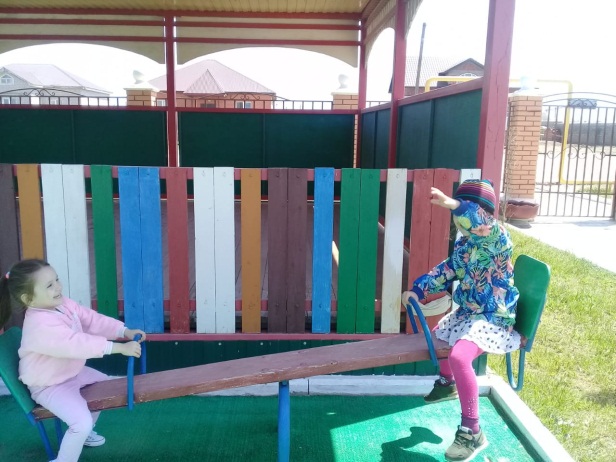 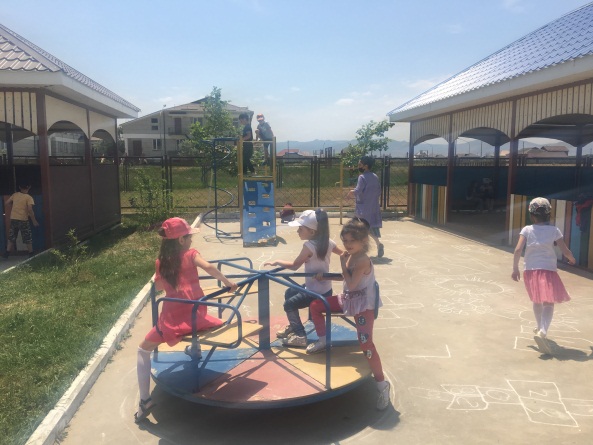 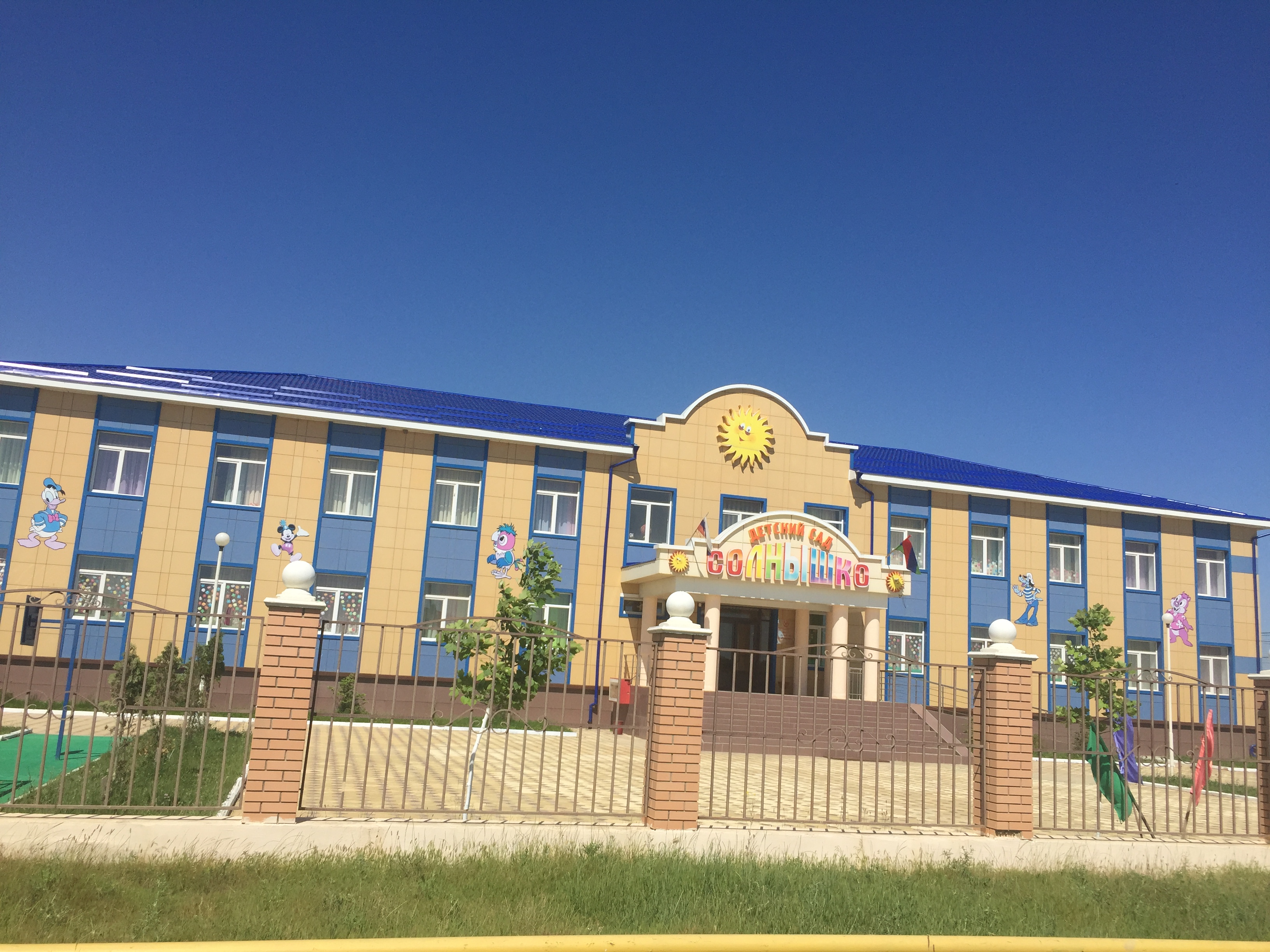 Поэтому так необходимо создание соответствующих педагогических условий, как в помещениях, так и на территории детского учреждения. Дизайн должен быть значимым в образовательном процессе, а также комфортным, удобным и безопасным для детей и взрослых.
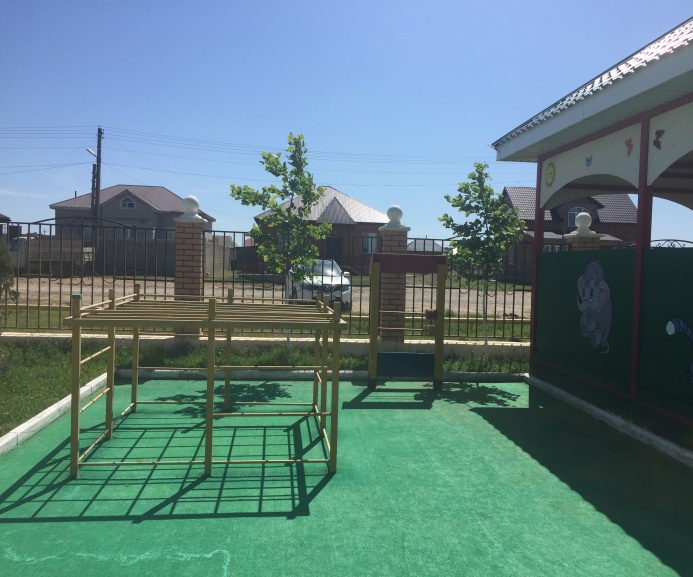 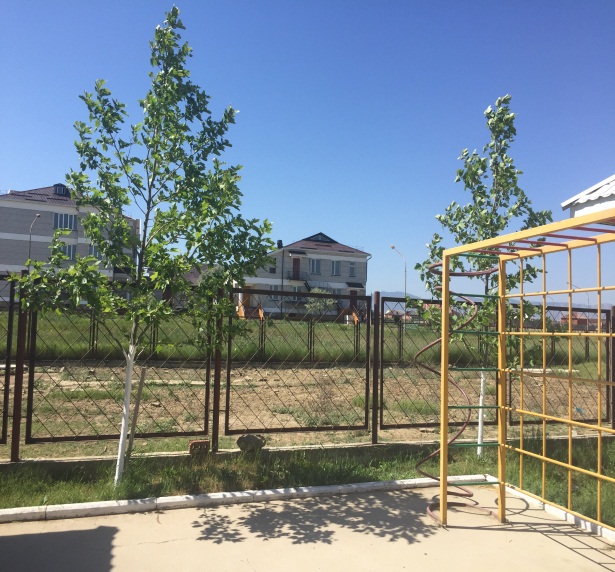 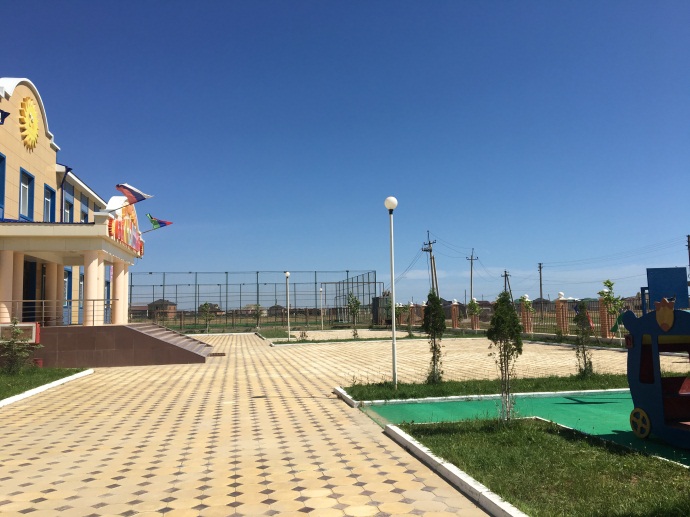 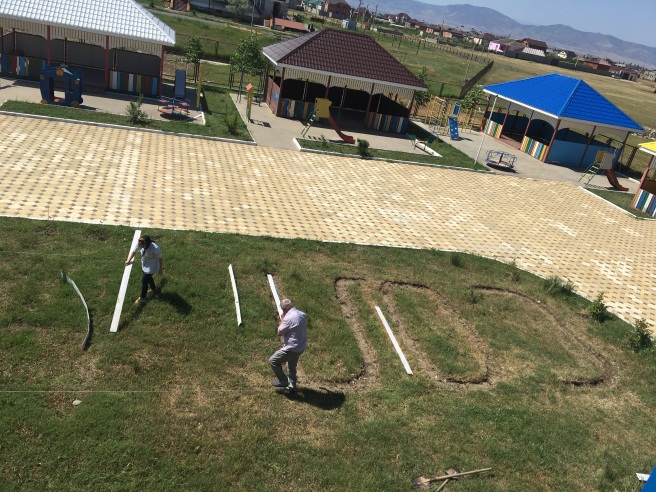 Разнообразные цветники делают территорию детского сада привлекательной. Их эстетическое оформление имеет важное значение в становлении личности ребенка и непосредственно влияет на эмоциональный микроклимат детского коллектива.
Территория дошкольного учреждения - это его своеобразная визитная карточка. Любой посетитель, ступив на участок детского сада, обращает внимание на его ухоженность.
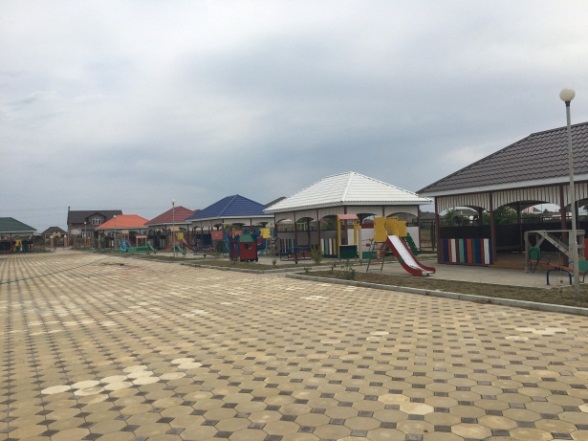 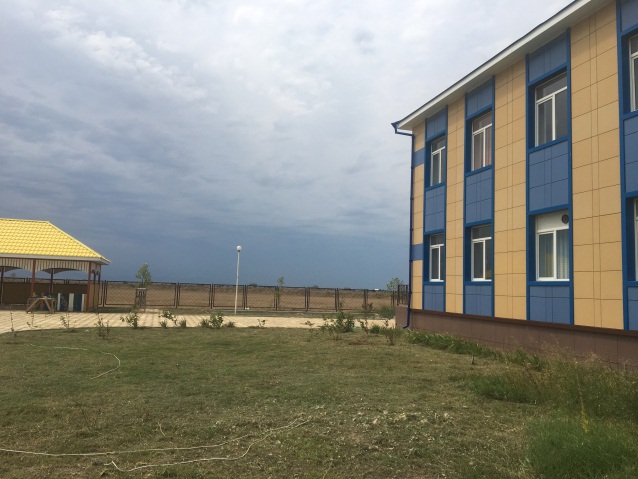 Ребята с удовольствием играют и занимаются творчеством и на прогулке
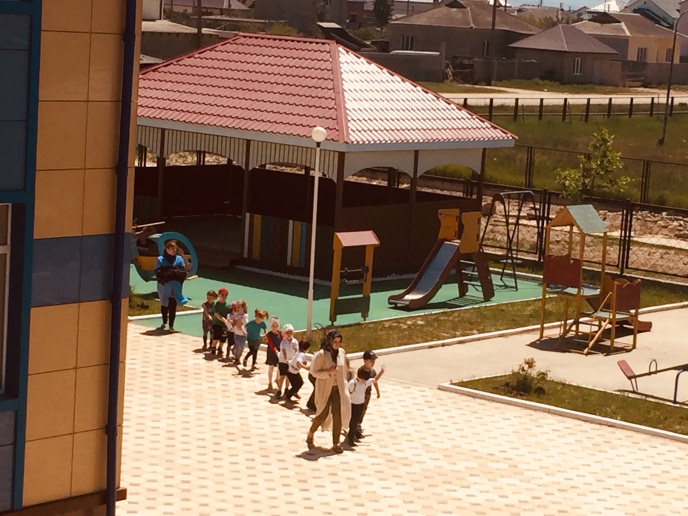 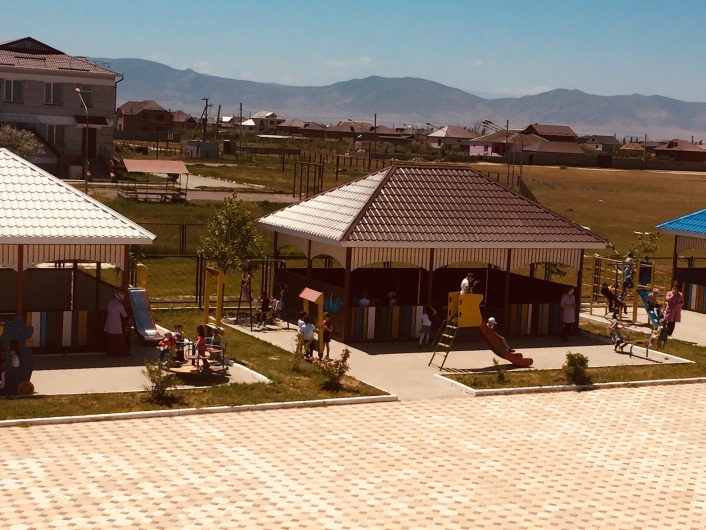 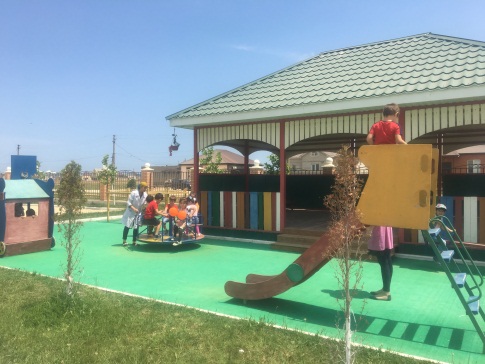 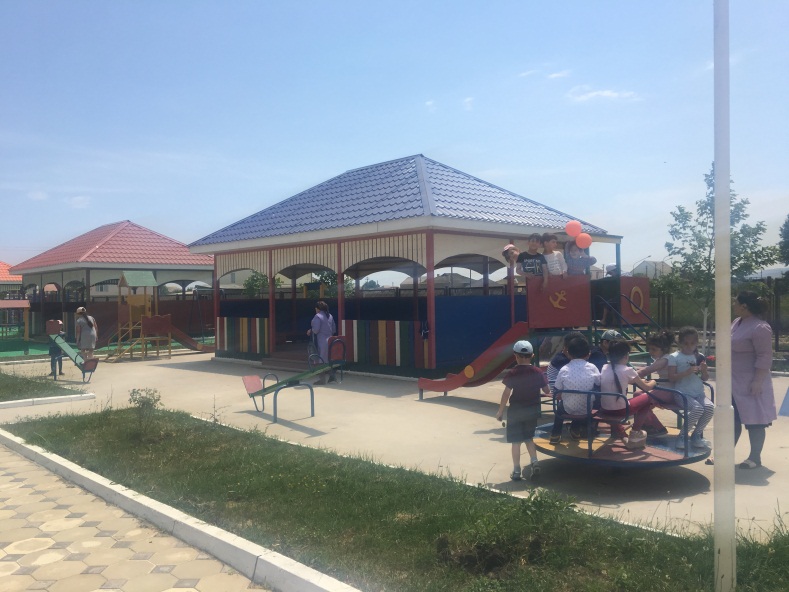 Если ваш взгляд радуют разноцветные клумбы, чистые дорожки, аккуратно подстриженные кустарники, спортивные снаряды, вы сразу поймете, что здесь живут и работают люди, для которых детский сад не просто место работы, а родной дом, который хочется сделать уютным и комфортным.
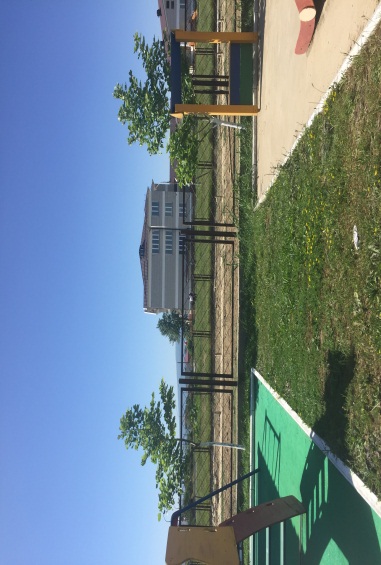 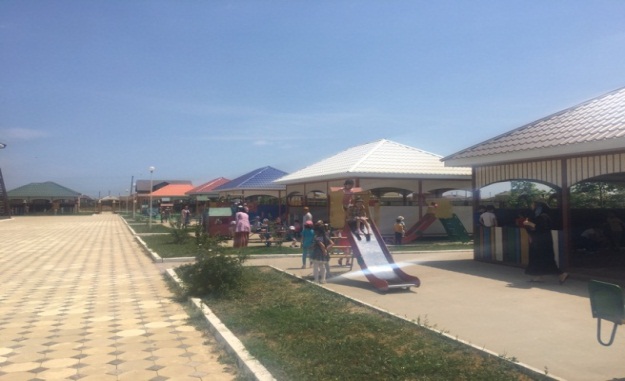 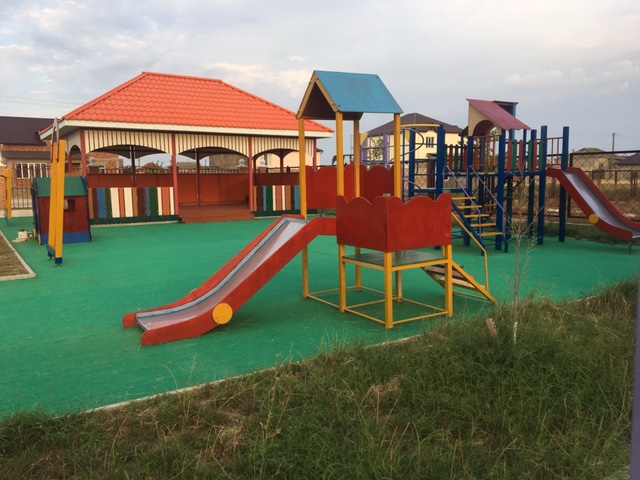 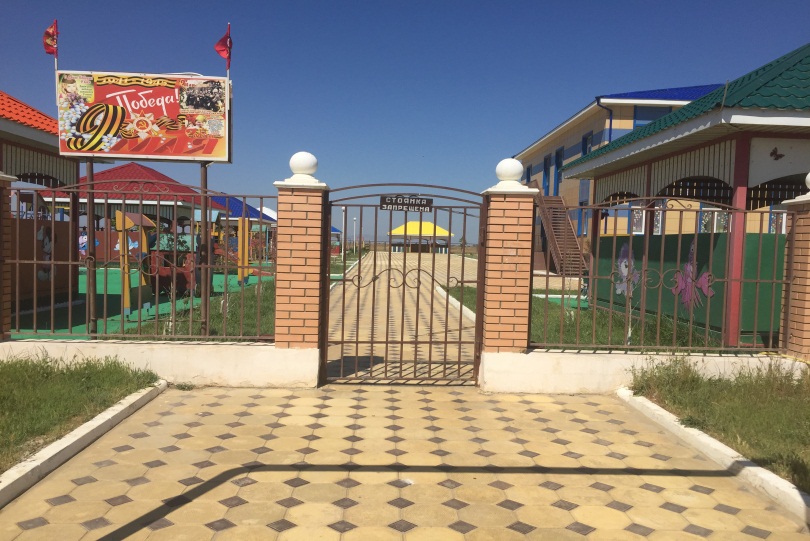